MAP II – Místní akční plán rozvoje ORP Chrudim II
Řešitel: Město Chrudim, 
Podpora v území: MAS Chrudimsko, MAS Skutečsko Košumbersko Chrastecko a MAS Železnohorský region
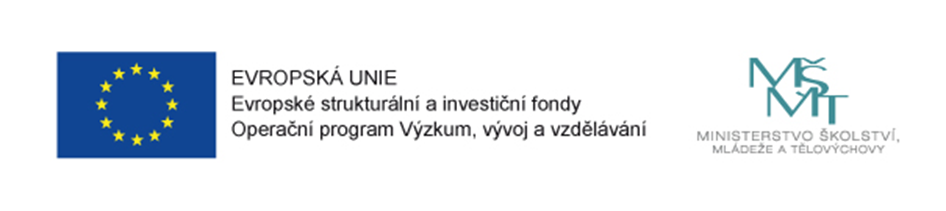 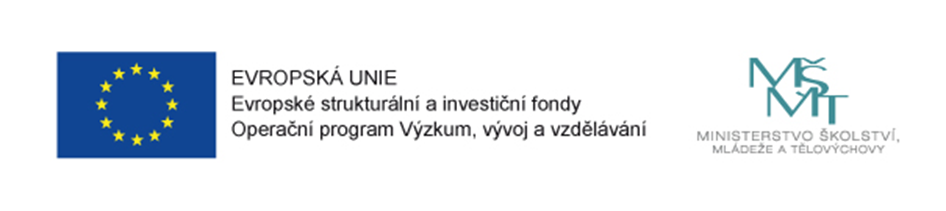 Základní údaje k projektu MAP II
Na základě výzvy MŠMT z 15.11.2017
Navazuje na MAP I 
Předpokládaný termín podání žádosti 15.2. 2018
Předpokládaný termín realizace projektu: 
1.9. 2018 – 28.2. 2022
Cíl výzvy: Podpora strategického řízení, podpora plánování a sdílení aktivit na podporu vzdělávání v regionech.
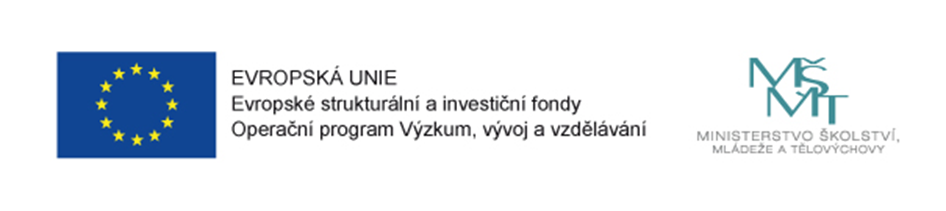 MAP II
Cíl projektu: 
Zvýšení spolupráce v území ORP Chrudim v oblasti vzdělávání na základě společného plánování a realizace aktivit v souladu s podmínkami výzvy MAP II.
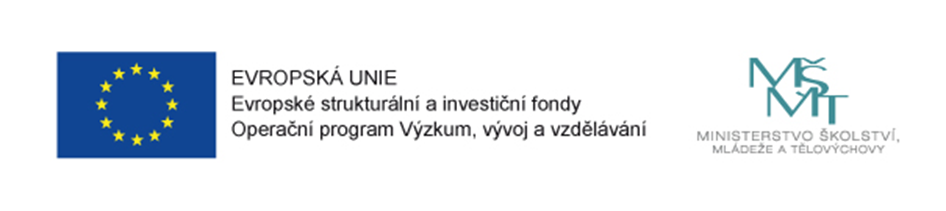 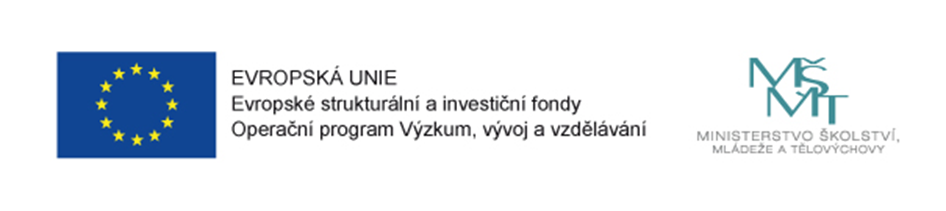 Aktivity v projektu MAP II
Povinné aktivity:
Řízení projektu
Rozvoj Místního akčního plánu – aktualizace strategického dokumentu, společné plánování v realizačním týmu, se zástupci všech zapojených škol, experty a v pracovních skupin: 
Financování
Čtenářská gramotnost
Matematická gramotnost
Rovné příležitosti
 Evaluace a monitoring MAP 
Implementace MAP – rozdělena do 3 akčních plánů 12, 12 a 18 měsíců
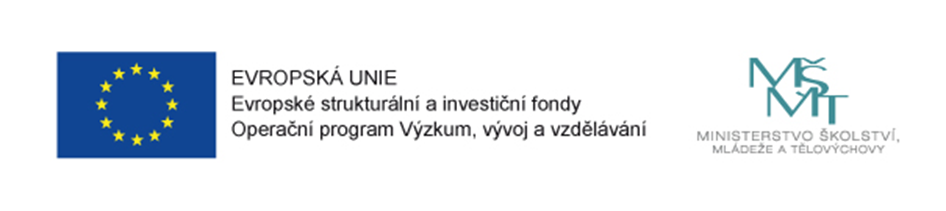 Zapojení škol
Spolupráce  prostřednictvím kontaktní osoby za každou školu
Vypracování odpovědí na dotazníková šetření
Reflexe výstupů dotazníkového šetření, analýza  a  zpracování Popisu potřeb školy, 2x za dobu realizace
Účast v rámci implementačních projektů dle zájmu školy
Implementační projekty
Povolání pro život – projekt zaměřený na spolupráci  ZŠ a podniků v regionu
Mobilní technohrátky v ORP Chrudim – podpora polytechnického a přírodovědného vzdělávání ve spolupráci s Univerzitou Pardubice
Podpora přechodu mezi stupni vzdělávání formou soutěží  pro děti z MŠ při nástupu do ZŠ a žáky ZŠ při nástupu na SŠ
Podpora přírodovědného vzdělávání a čtenářské gramotnosti – exkurze v rámci Geoparku Železné hory, bajky v zahradách MŠ
Inkluze v praxi – sdílení dobré praxe v oblasti inkluze
Vzdělávání a informační akce – workshopy, setkávání, přednášky odborníků dle požadavků škol, informační servis
Kontakty:
Hlavní manažer projektu: 
Ing. Jana Košťálová, Ph.D.
Manažer projektu:  
Iva Roušarová
Kontakty v území: 
MAS Chrudimsko – Iva Roušarová
MAS Skutečsko Košumbersko Chrastecko – Mgr. Eva Feyfarová 
MAS Železnohorský region – Kateřina Korejtková